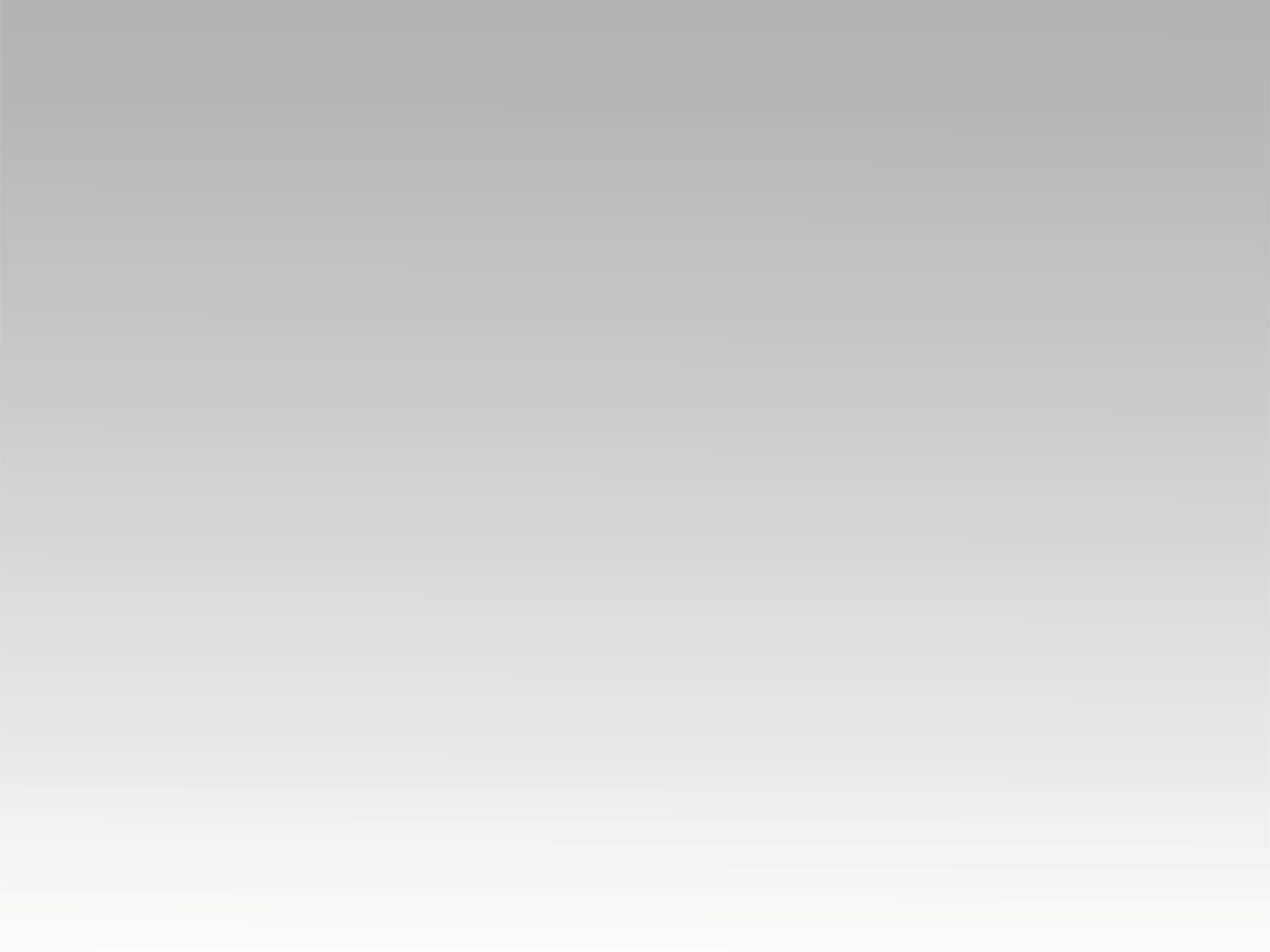 تـرنيــمة
عَلِّي صُوتَك بالتَّسبيح
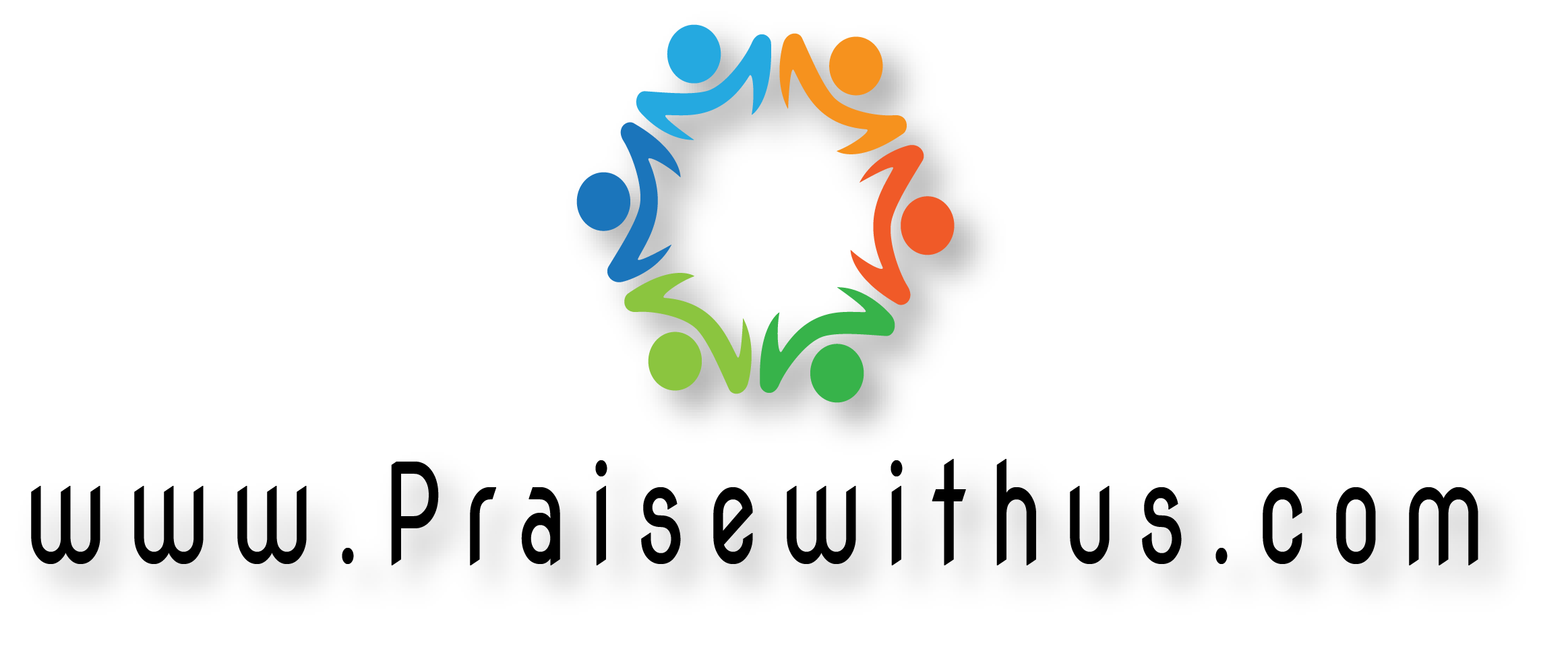 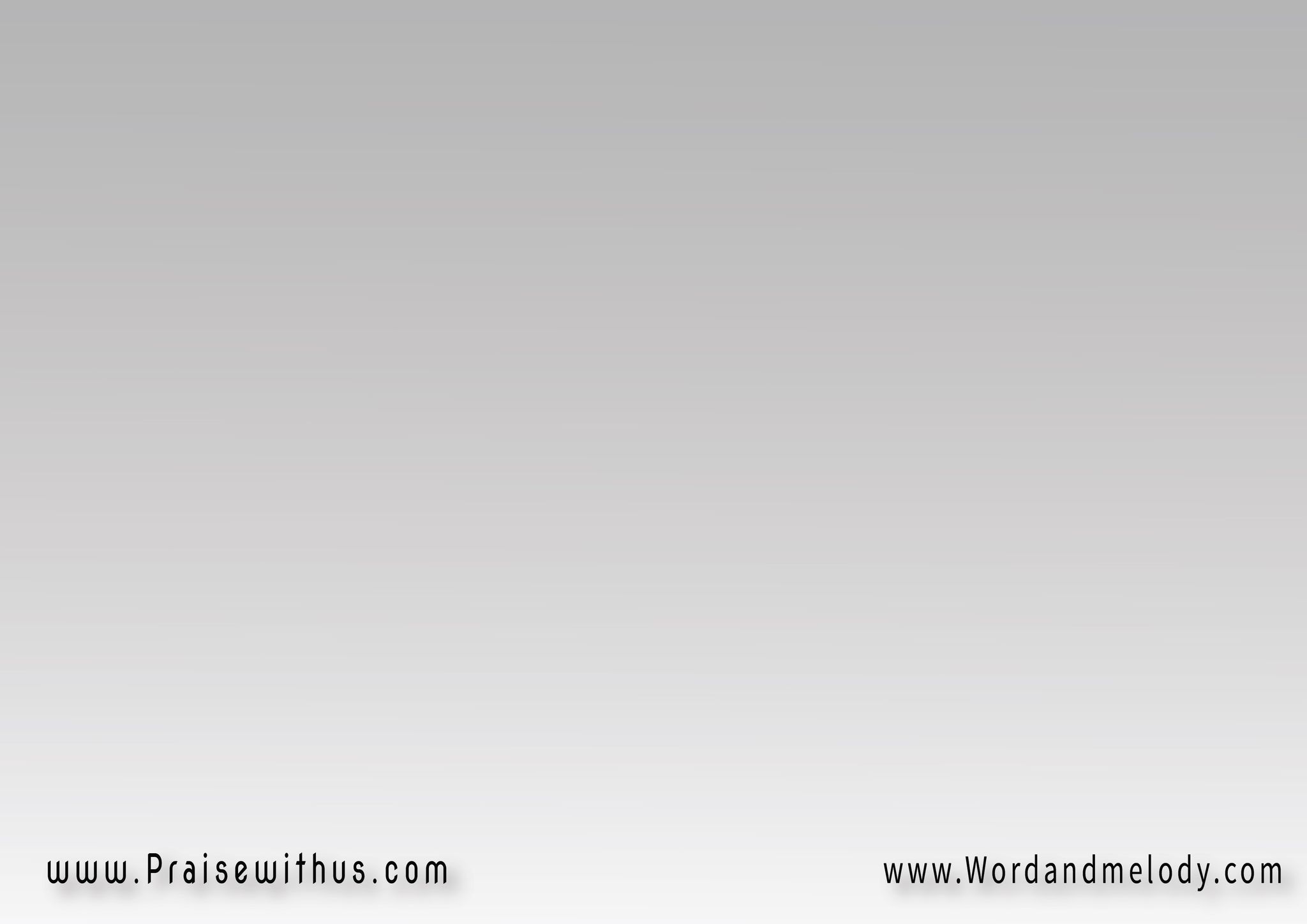 ق: (عَلِّي صُوتَك بالتَّسْبيـــــحْ وِاِهتِفْ لِلمِسِيحْهوَ الاِسْم الغَالي العَالـــــي لُه كُلّ المَدِيحْ)2(هوَ شَفيعْ النَّــــاسْ  وِبدَمُّه الخَـــــلاصْ)2قوم رَنِّمْ لُه اِدِّيلُه المَجْد دا فَرَحُه لينا مِيرَاث

(aalli Sotak bettasbeeh wehtef lelmaseehhoa elesm elghali elaali loh koll elmadeeh)2(hoa shafeea elnnas webdammo elkhalaS)2oom rannemlo eddilo almajd  da faraho lina mirath


Lift your voice and praise the Christ, He has dear high name That deserves praise. He is our advocate and we get saved by His blood.
 Get up praise Him, His joy is our inheritance.
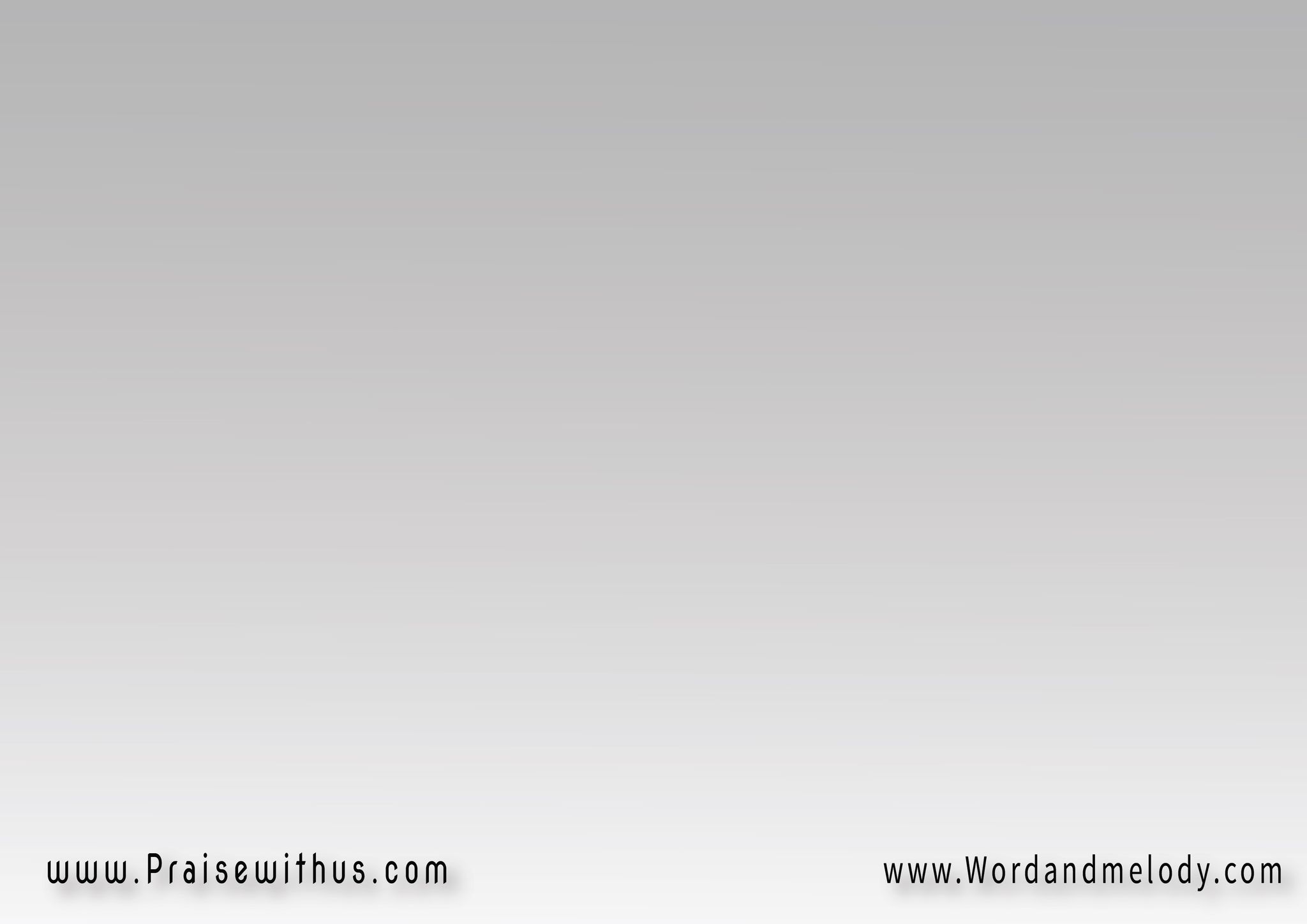 1- (اِرْفَعْ إيدَك عَاليَة لِفوق كَرَامَـة لِلقُدُّوسْعَلى حِسَاب دَمِّ صَلِيبه ضَعَفاتنــــــا بِندُوسْ)2(رُوحُه سَاكِن فينـــــــا  يرشِد وِيعَزِّينـــــــا)2قوم اِهتِفْ لُه اِدِّيلُه المَجْد ده هوَ الفخر لينا

(erfaa edak aalia lefooq karama lel qoddoosaala hesab damm Saleebo Daafatna bendoos)2(roho saken fina  yershed we yeaazzina)2oom ehteflo eddilo almajd  daho alfakhr lina


Lift your hand high above to honor the Holy by 
Whose blood we step on our weakness. 
Get up shout glory for Him, He is our pride.
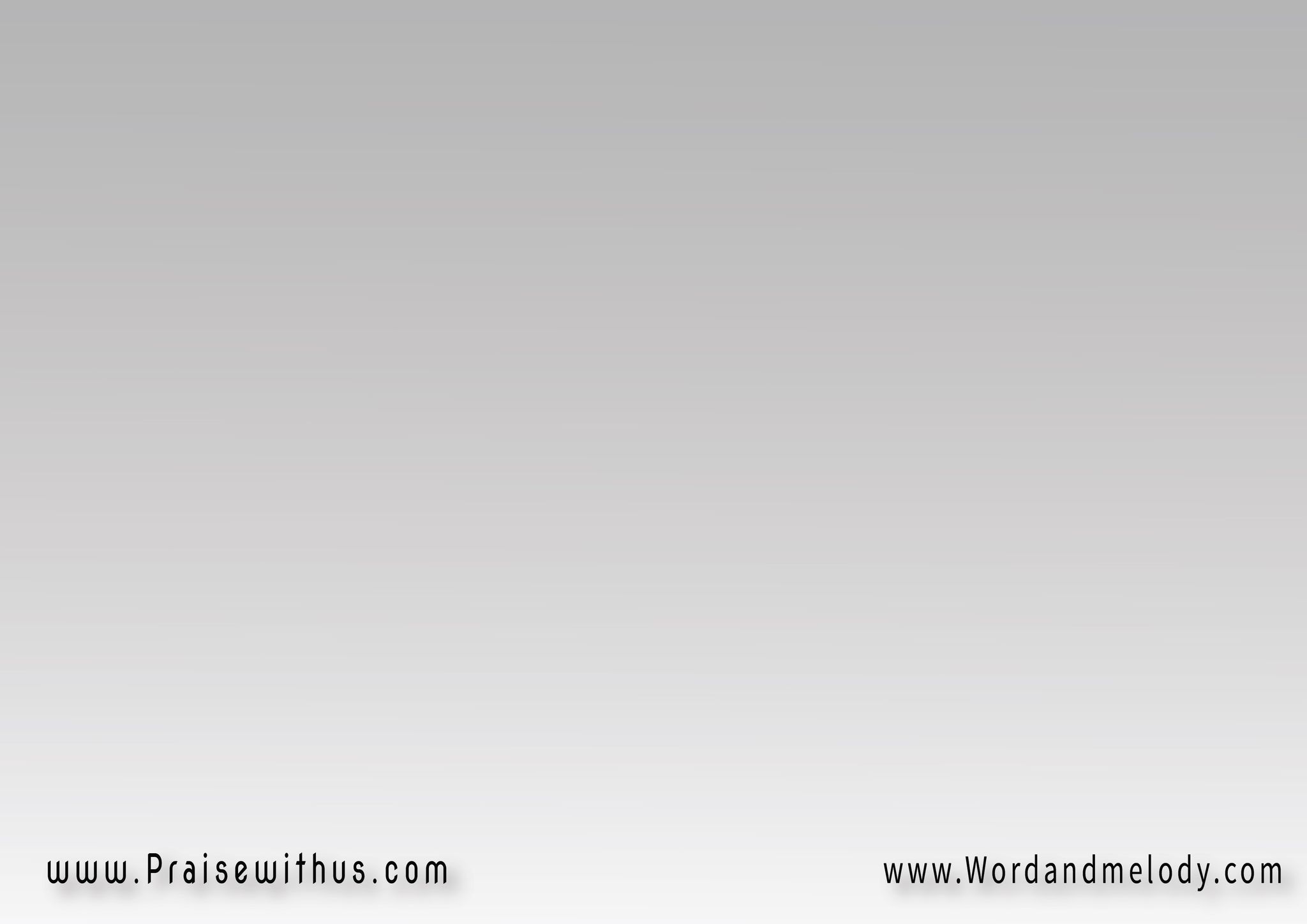 ق: (عَلِّي صُوتَك بالتَّسْبيـــــحْ وِاِهتِفْ لِلمِسِيحْهوَ الاِسْم الغَالي العَالـــــي لُه كُلّ المَدِيحْ)2(هوَ شَفيعْ النَّــــاسْ  وِبدَمُّه الخَـــــلاصْ)2قوم رَنِّمْ لُه اِدِّيلُه المَجْد دا فَرَحُه لينا مِيرَاث

(aalli Sotak bettasbeeh wehtef lelmaseehhoa elesm elghali elaali loh koll elmadeeh)2(hoa shafeea elnnas webdammo elkhalaS)2oom rannemlo eddilo almajd  da faraho lina mirath


Lift your voice and praise the Christ, He has dear high name That deserves praise. He is our advocate and we get saved by His blood.
 Get up praise Him, His joy is our inheritance.
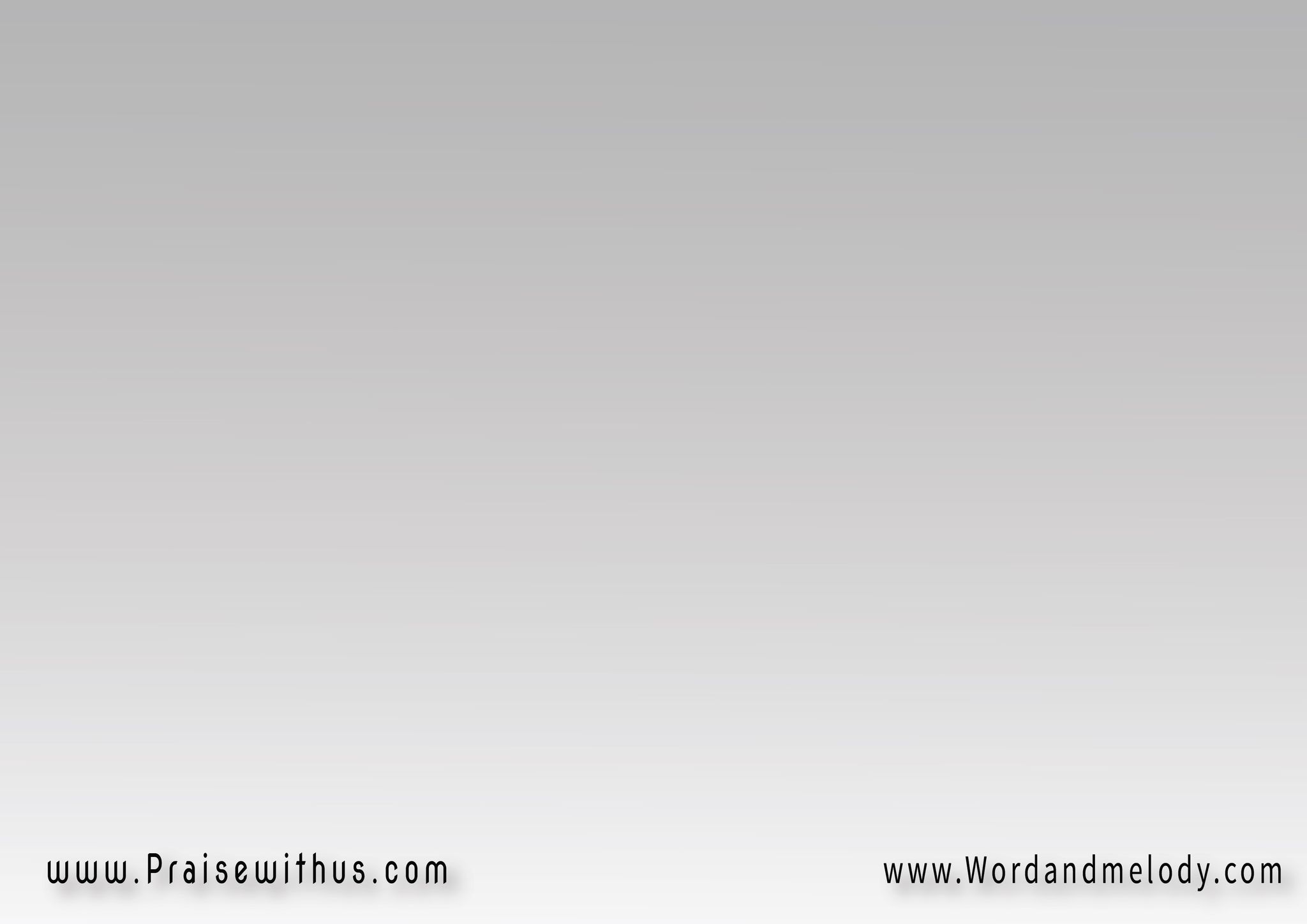 2- (سَقَّفْ لِلرَّب بإيدِيــــك وِاِرفَعْ أحْلـــــــى نشِيدْخَلِّي حُضُورُه وِمَجْدُه فينـــــا يوم وَرَا يوم بيزيدْ)2(اِلمِــــــــــسْ مَجْد الآب  وِاِفتَحْ قلبَك بـــــــاب)2قوم هَلِّل لُه اِدِّيلُه المَجْد دا جَاي عَلى السَّحَابْ

(saqqaf lelrrab be edaik werfaa ahla nasheedkhalli hoDoro wemajdo fina yom wara yom byezeed)2(elmes majd elaab  weftah albak bab)2oom hallel lo eddilo almajd di jay aala elssahab

Applaud to the Lord and sing the best song. 
Let His presence and glory increase day after day. 
Feel the glory of the Father and open your heart. 
Glorify Him, He is coming on the clouds.
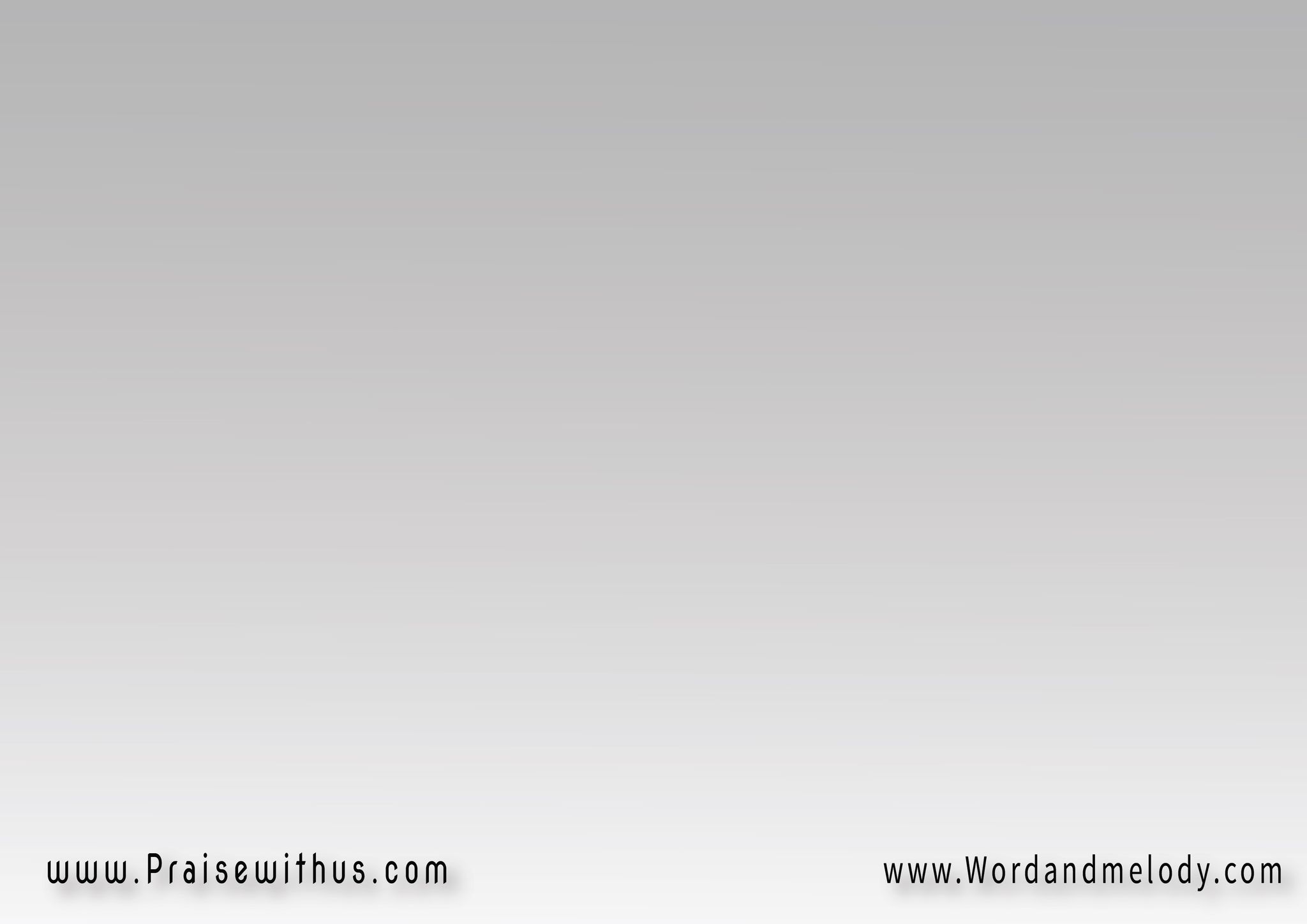 ق: (عَلِّي صُوتَك بالتَّسْبيـــــحْ وِاِهتِفْ لِلمِسِيحْهوَ الاِسْم الغَالي العَالـــــي لُه كُلّ المَدِيحْ)2(هوَ شَفيعْ النَّــــاسْ  وِبدَمُّه الخَـــــلاصْ)2قوم رَنِّمْ لُه اِدِّيلُه المَجْد دا فَرَحُه لينا مِيرَاث

(aalli Sotak bettasbeeh wehtef lelmaseehhoa elesm elghali elaali loh koll elmadeeh)2(hoa shafeea elnnas webdammo elkhalaS)2oom rannemlo eddilo almajd  da faraho lina mirath


Lift your voice and praise the Christ, He has dear high name That deserves praise. He is our advocate and we get saved by His blood.
 Get up praise Him, His joy is our inheritance.
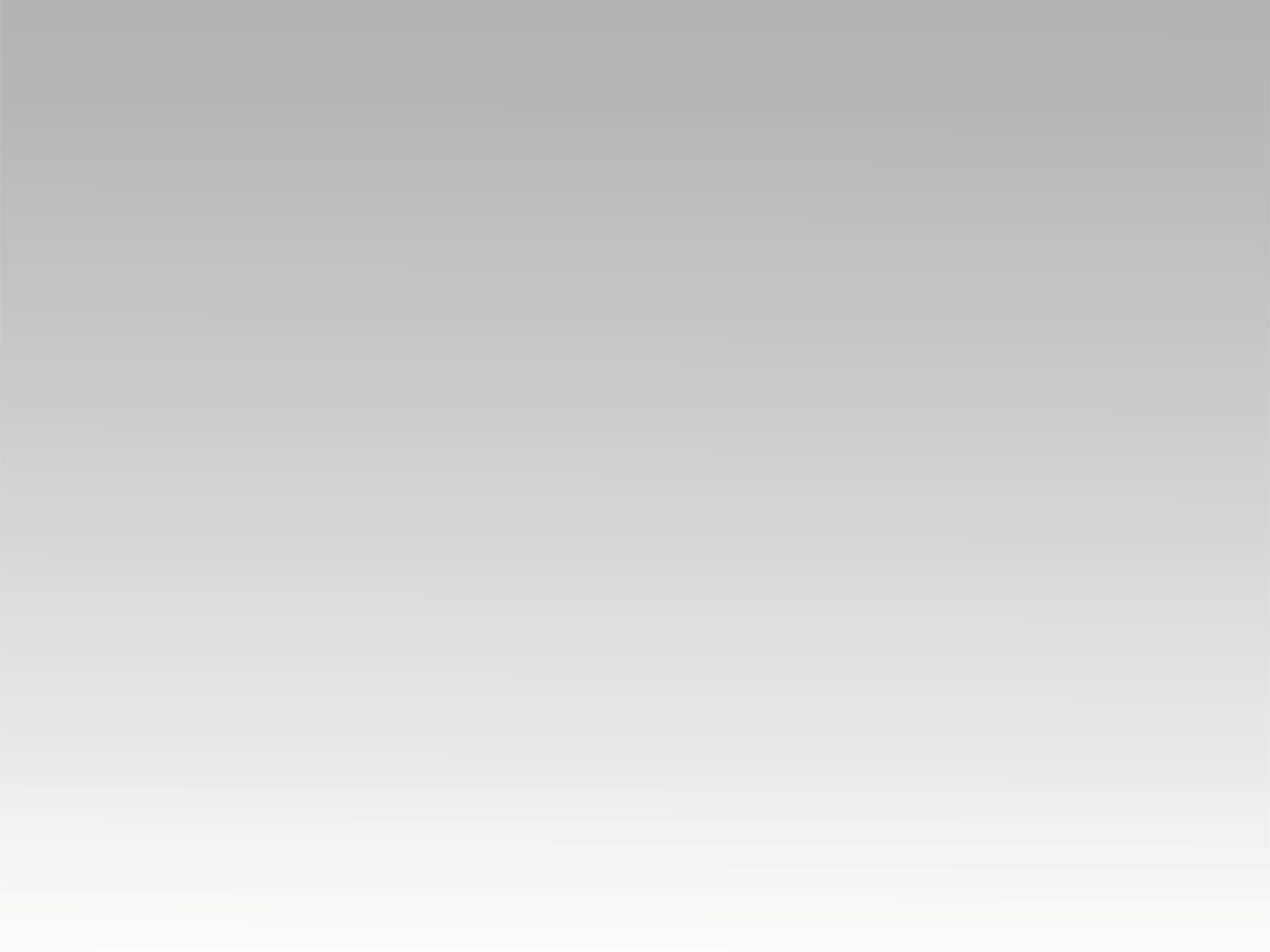 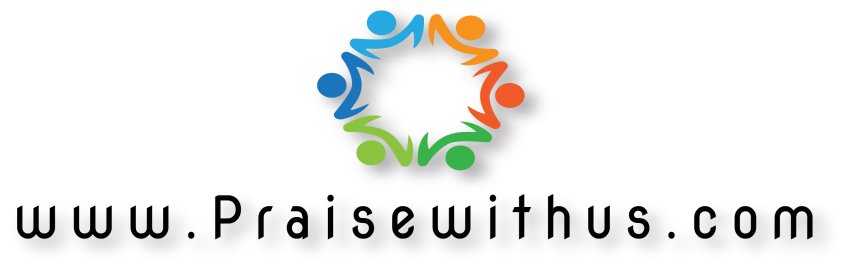